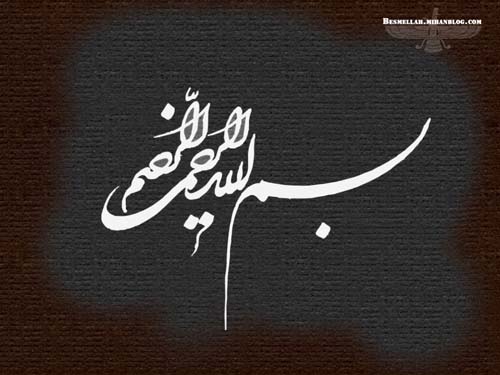 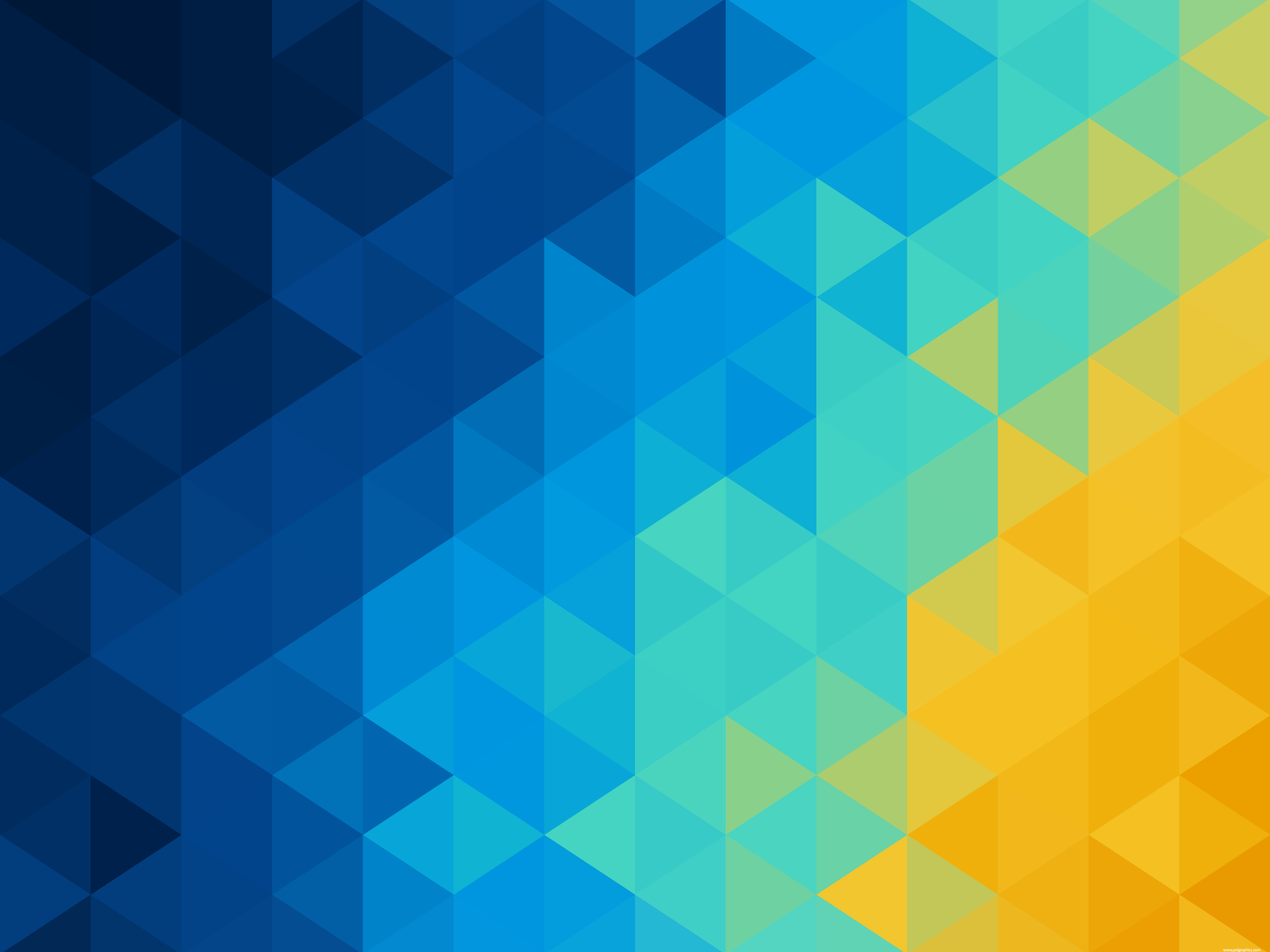 آموزشکده فنی و حرفه ای دختران میبد
کاربرد رایانه در حسابداری(2)
مقطع:
کاردانی حسابداری
جلسه اول
ویندوز:
1- مایکروسافت ویندوز
2- نحوه شروع به كار ویندوز
3- آشنایی با انواع آیکونها
4- ساختن فایل
5-ساختن میانبر
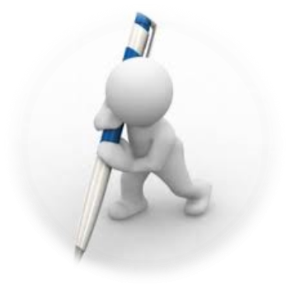 1-مایکروسافت ویندوز
سيستم عاملي است كه شركت مايكروسافت آنرا براي رايانه هاي شخصي (PC ، (تلفن هاي هوشمند و رايانه هاي لوحي توليد كرده است.
اين سيستم عامل ، نسخه هاي متعددي دارد كه از سال 1985 تاكنون به بازار عرضه شده اند.
ويندوز يك سيستم عامل گرافيكي ميباشد كه براي نصب آن روي كامپيوتر ميبايست حداقل امكانات زيررا در اختيار داشته باشيم.
RAM  1- حافظه
2- ديسك سخت 
3- پردازنده 
 4-گرافيك 
5- سيستم مجهز به DVD درايو باشد.
4
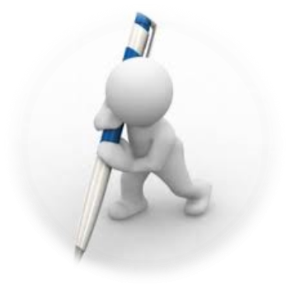 1- نحوه شروع به كار ویندوز:
بعد از روشن كردن كامپيوتر سيستم عامل ويندوز بالا مي آيد و ما ميتوانيم ميز كار ويندوز به نام DESKTOP را ببينيم. بر روي ميزكار اشياء مختلفي به نام آيكونICON ديده ميشود. تعداد آيكونها در سيستمهاي مختلف متفاوت است وبستگي دارد به اينكه كاربر براي چه برنامه هايي آيكون ساخته باشد.
الف- آیکونهای ثابت میز كار
آيكونهاي زير مي توانند بطور ثابت بر روي هر ميز كاري وجود داشته باشند ، كه عبارتند از :
5
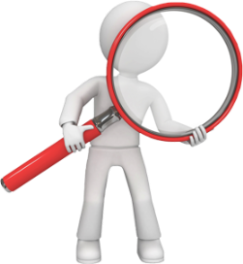 :COMPUTER -1جهت دسترسي به حافظه هاي مختلف كامپيوتر از قبيل ديسك نرم ، ديسك سخت و ديسك فشرده(CD )و ... استفاده ميشود.
)USER-2كاربر): شامل پوشه هاي ديگري نظير My DOCUMENTاست. My DOCUMENTمحل نگهداری فايلهايي است كه آنها را ذخيره كرده ايم و بطور روزانه با آنها سر وكار داريم . مثلا اگر در برنامه WORD يك نامه نوشته وآن را ذخيره كنيم اين سند بطور پيش فرض در My DOCUMENTنگهداري ميشود تا دسترسي به آن راحت تر باشد.
)RECYCLE BIN-3 سطل زباله يا سطل بازيافت): محل نگهداري آيكونهايي است كه آنها را حذف كرده ايم و ممكن است بخواهيم آنها را بازيابي كنيم .
6
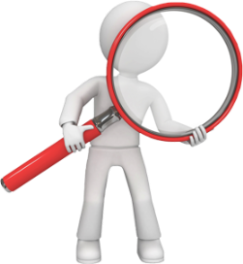 :CONTROL PANEL -4 مركز پيكربندي سيستم است . به عبارت ديگر مركز كنترل نرم افزار و سخت افزار سيستم است .
:MY  NETWORK -5 مركز تنظيمات شبكه و اينترنت است .
ب -تصویر پس زمینه back ground )): ممكن است يك عكس نيز بر روي ميز كار وجود داشته باشد كه به آن تصوير پس زمينه يا كاغذ ديواري (WALL PAPER ) ميگوييم.
نوار كار:(TASKBAR ) در پايين ميز كاريك نوار رنگي به نام نوار كار يا نوار وظيفه وجود دارد كه از 3 بخش تشكيل شده است :
1- دكمه  START :با كليك اين دكمه منوي  START باز ميشود :
ادامه ....
7
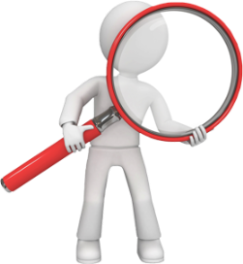 در سمت چپ آن منوي PROGRAMS allقرار دارد و برنامه هاي نصب شده از طريق آن قابل دسترسي است .
راه ديگر دسترسي به برنامه ها، تايپ نام برنامه مورد نظر ، در كادر search program and 
files و زدن اينتر است .
در بخش سفيد رنگ سمت چپ ، ميانبرهايي از برنامه هايي كه اخيرا اجرا شده اند ديده ميشود كه براي دسترسي سريع به آنها ، لحاظ شده است .
در سمت راست منوي استارت نيز برنامه هاي اصلي ويندوز همانند helpوpanel  control قرار دارند. ضمن اينكه آيكونهاي ميزكار نيز از اين طريق قابل دسترسي اند .
ادامه ....
8
مهمترين گزينه منوي استارت براي نوآموزان ، دكمه  SHUT DOWNاست كه كليك كردن آن منجر به خاموش شدن سيستم در حالت ايمنی safe مي شود . البته ميبايست كليه برنامه هاي باز را بسته باشيم و سپس ا قدام به خاموش نمودن سيستم نماييم .
اگر بر روي كشوي دكمه  SHUT DOWNكليك كنيم ، منويي با چندين گزينه باز ميشود به شرح زير :
STAND BY (sleep) (حالت نيمه خاموش يا آماده باش ): باكليك اين دكمه تصوير سياه ميشود تا مصرف برق و مقدار اشعه های تابيده شده به ميز كار كم شود . اين كار را زماني انجام ميدهيم كه ميخواهيم مدت كوتاهي كامپيوتر را ترک كنيم و سيستم را خاموش ننماييم . براي ظاهر شدن مجدد تصوير ميبايست كليدي را از صفحه كليد فشار داده , يا موس را حركت دهيم.
ادامه ....
9
)TURN OFF حالت خاموش كامل) : با كليك اين دكمه كامپيوتربطور كامل و بصورت صحيح خاموش ميشود.بايد د قت كنيم قبل از اين كار تمامي پنجره هاي باز را بسته باشيم.
RESTART (راه اندازي مجدد): با كليك اين دكمه سيستم خاموش شده، مجددا بطور خودكار روشن ميشود.
:HIBERNATE اگر برنامه اي در ويندوز در حال اجرا باشد و بخواهيم سيستم را خاموش كنيم طوريكه برنامه در حال اجرا به همان صورت ذخيره شود و در روشن كردن مجدد , برنامه بطور اتوماتيك اجرا گردد , ميبايست دكمه hibernate را كليك كنيم تا سيستم در اين حالت خاموش شود . در وا قع در اين حالت سيستم بطور كامل خاموش ميشود با اين تفاوت كه در صورت روشن كردن مجدد , برنامه هايي كه به هنگام خاموش كردن باز بوده اند , بطور خودكار مجددا اجرا مي شوند .
10
: switch userهمانند LOG OFF براي خروج از محيط كاري يك كاربر و ورود به محيط كاري كاربر ديگر استفاده مي شود با اين تفاوت كه پنجره هاي باز محيط جاري بسته نمي شود و در صورت مراجعه مجدد به اين محيط ، برنامه هاي باز قابل مشاهده اند .
LOG OFF : براي خروج از محيط كاري يك كاربر و ورود به محيط كاري كاربر ديگر استفاده مي شود .
:lockبا كليك اين گزينه سيستم قفل مي شود . در صورتي كه محيط شخصي رمز داشته باشد ، افراد ديگر براي ورود به محيط نياز به دانستن رمز دارند .
2 .قسمت SHOW DESKTOP يا :TASK MANAGER : بخش مياني نوار كار است . در اين قسمت ميتوانيم نام يا شكل آيكون برنامه هاي در حال اجرا را ببينيم و با قرار دادن موس و كليك در اين قسمت بين برنامه هاي باز سوييچ كنيم . ضمنا ممكن است علامت EN ياFA نيز براي تغييردادن زبان صفحه كليد در اين قسمت وجود داشته باشد.
11
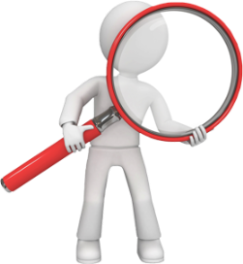 3.سيني نوار كار TRAYBAR)يا :(SYSTEM TRAYدر اين قسمت آيكونهاي مختلفي وجود دارد كه تعداد آنها بستگي به برنامه هايي دارد كه در كامپيوتر نصب شده اند . مهمترين آنها عبارتند از:
علامت ساعت : ساعت و تاريخ را نمايش ميدهد. براي تنظيم ساعت و تاريخ بايد روي ساعت كليك كنيم و گزينه settings  time and    date changeرا كليك كنيم تا پنجرهTIME& DATE باز شود. با كليك دكمه TIME  & DATE changeپنجره ديگري باز مي شود و در آن ميتوانيم تاريخ و ساعت را تنظيم كنيم . در سمت change TIME ZONEميتوانيم اختلاف ساعت شهرهاي مهم جهان را با ساعت گرينويچ در لندن مشاهده كرده وبا توجه به محل زندگي خود يكي ازشهر ها را انتخاب كنيم .
12
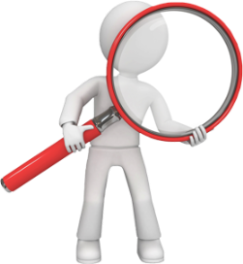 علامت بلندگو(VOLUME ): اگر كارت صداي سيستم نصب شده باشد علامت به شکل بلندگوديده ميشود كه توسط آن ميتوانيم صداي سيستم را تنظيم كنيم.با كليك روي اين علامت منويي باز ميشود كه بر روي آن يك نوار لغزان وجود دارد ، اگر آنرابه طرف بالا ببريم صدا حداکثرو اگر به طرف پايين ببريم صدا حداقل ميشود. اگر گزينه MUTE تيك داشته باشد صدا كاملا قطع مي شود.
ادامه ....
13
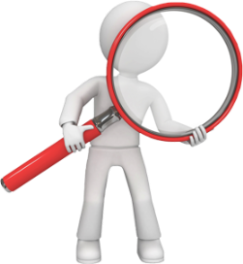 3- آشنایی با انواع آیکونها :
آيكونها به طور كلي ، به سه دسته تقسيم ميشوند ،كه عبارتند از: 1-پوشه   2-فايل      3-ميانبر
1-پوشه:(FOLDER)محلي است جهت نگهداري و دسته بندي اطلاعات (فایل ها)
 ساختن پوشه : كليك راست در قسمت خالي ازميزكار يا يك پنجره /NEW/كليك /FOLDER نامگذاري /زدن ENTER
2 .فايل FILE)): به مجموعه اي از اطلاعات به هم پيوسته كه راجع به يك موضوع خاص است فايل ميگويند.فايلها داراي انواع مختلفي هستندكه به چند نوع از آنها اشاره ميكنيم :
فايل متنيDOCUMENT  TEXTداراي پسوند TXT
14
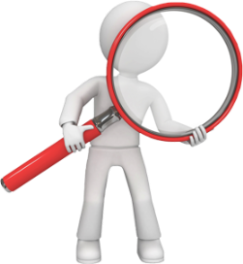 فايل نقاشي (گرافيكي)IMAGE   BITMAPداراي پسوند   png ، BMP
فايل صوتي WAVE SOUND داراي پسوند WAV ، mp3
فايل برنامه ورد WORD DOCUMENT MICROSOFT داراي پسوند DOCX
فايل برنامه اكسلWORKSHEET L MICROSOFT EXCELداراي پسوند XLSX
فايل برنامه پاورپوينت( داراي پسوند MICROSOFT POWER POINT(PPTX PRESENTATION
فايل برنامه اكسس  MICROSOFT OFFICE ACCESS APLICATION داراي پسوند ACCDB
15
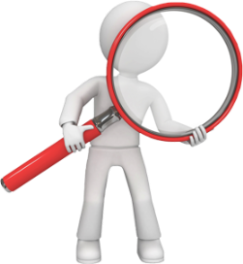 فايل برنامه فتوشاپ به نام  ADOBE  PHOTOSHOP IMAGE داراي پسوند PSD
فايل عكس PICTURE يا IMAGE داراي پسوند هاي JPG , GIF و ..
فايلهاي اجرايي EXECUTE داراي پسوندهاي گوناگون مثل COM ، EXE ، BAT
فايلهاي سيستمي داراي پسوند SYS
فايل برنامه واژه پرداز ويندوز (ورد پد) rich text  rich داراي پسوند rtf
نكته مهم : پسوند فايل ها ، نوع آن ها را مشخص ميكند.
16
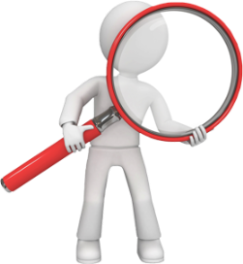 4- ساختن فایل:
روش 1 : كليك راست در سمت خالي از ميز كار يا پنجره/NEW/ كليك فايل مورد نظر / نامگذاري / زدن ENTERضمنا براي باز كردن فايل ساخته شده ميتوانيم روي آن دوبار كليك كنيم .
ويا بر روي آن كليك راست كرده و از منوی OPEN WITHبر روي نام برنامه اي كه ميخواهيم توسط آن فايل را باز كنيم كليك كنيم. بعد از باز كردن فايل محتويات دلخواه را در آن ايجاد كرده و براي ذخيره كردن محتويات آن ، منوي FILE را باز ميكنيم وبر روي گزينه SAVE كليك مينماييم.
روش 2 : باز كردن برنامه مربوط به فايل / ايجاد فايل / باز كردن منوي فايل برنامه / كليك save /نامگذاري / زدن enter
ادامه ....
17
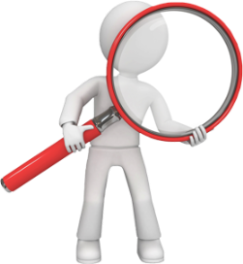 3 - ميانبر : (SHORT CUT) آيكون نماينده يك برنامه بر روي ميز كار است. در واقع هر برنامه اي در منوي START محلي مخصوص به خود دارد و براي اجراي برنامه بايد در اين منو روي برنامه مورد نظر كليك كنيم. براي اينكه سريعتر بتوانيم برنامه اي را بدون استفاده از منوي  START اجرا كنيم ميتوانيم براي آن برنامه در روي ميز كار يك كليد ميانبر بسازيم تا با كليك كردن آن ، برنامه اجرا شود.
18
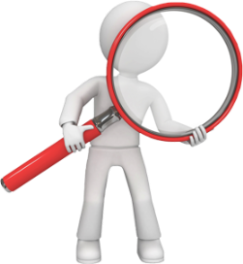 5-ساختن میانبر:
كليك راست در قسمت خالي از ميز كار/NEW/ كليك/SHORT CUT كليك دكمهBROWSE /نوشتن آدرس فايل اجرائي برنامه در كادر موجود يا پيدا كردن فايل اجرايي برنامه توسط دكمه BROWSE // OK NEXT/ FINISH
نكته مهم : براي پيدا كردن فايل اجرايي برنامه بايد آدرس آنرا بلد باشيم .بعد از زدن دكمه BROWSE در پنجره باز شده ميتوانيم ساختار درختي قسمتهاي مختلف كامپيوتر را مشاهده كنيم .
ادامه ....
19
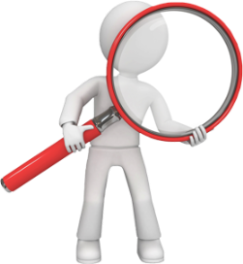 وجود علامت   در كنار  يك گزينه بدين معني است كه زير منوي آن بسته است و براي ديدن داخل آن بايد روي      كليك كنيم . با انجام اين كار ، علامت     تبديل به     مي شود و محتويات گزينه ظاهرميگردد. با اين روش ابتدا     كنار COMPUTER را كليك ميكنيم حالا ميتوانيم نام درايوهاي مختلف را ببينيم . علامت     درايوي را كه ويندوز در آن نصب شده است( معمولادرايو (C را كليك ميكنيم تا محتويات درايو ديده شود . دراينجا دوپوشه مهم
WINDOWS و FILES   PROGRAM وجود دارد :
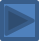 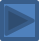 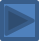 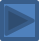 ادامه ....
20
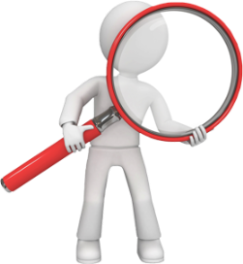 در داخل پوشه WINDOWS برنامه هاي داخلي ويندوز قرار دارد . برنامه هاي داخلي برنامه هايي هستند كه با نصب شدن ويندوز نصب ميشوند مانند ماشين حساب .
در پوشه  PROGRAM FILES برنامه هاي خارجي ويندوز نگهداري ميشوند . برنامه هاي خارجي برنامه هايي هستند كه ما آنها را نصب ميكنيم واز ابتدا در ويندوز وجود ندارند مثل برنامه فتوشاپ .
21
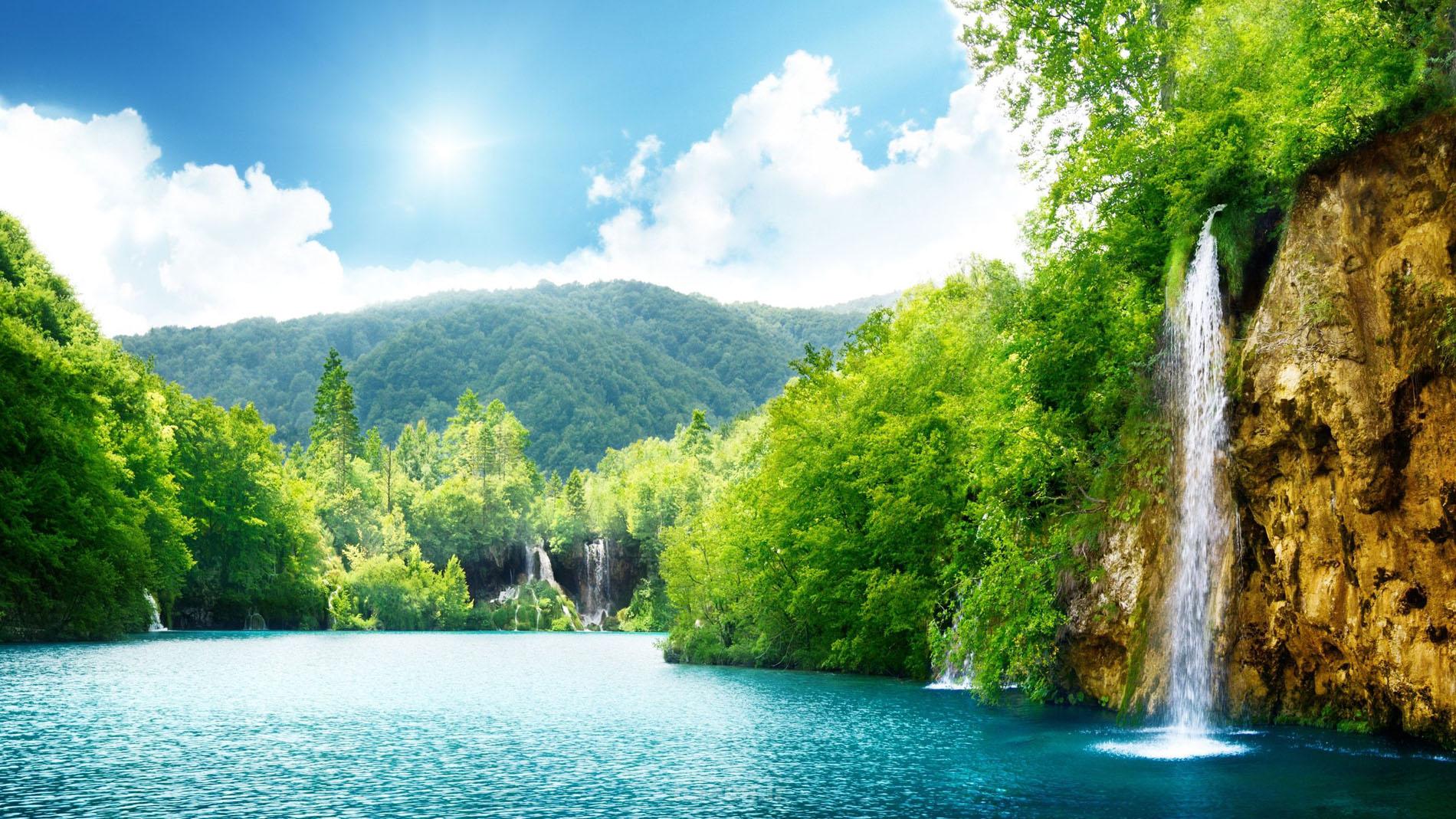 از توجه و عنایت شما سپاسگزارم